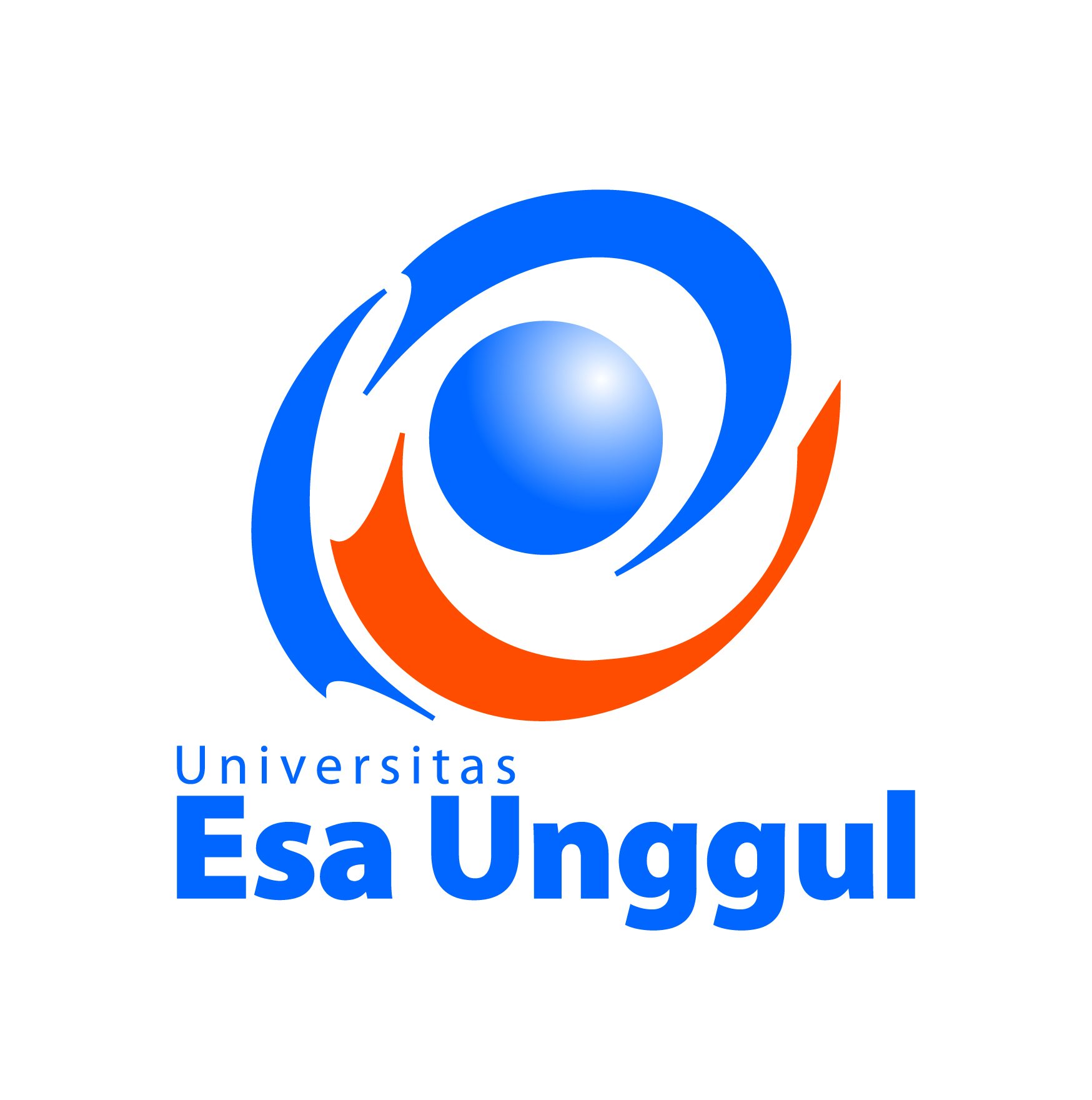 PEREKONOMIAN INDONESIA
KEBIJAKAN MONETER
FAKULTAS EKONOMI 
Universitas Esa Unggul, Jakarta
2019
B. Kebijakan Moneter
langkah-langkah pemerintah yang dilaksanakan oleh bank sentral (di Indonesia Bank sentral adalah Bank Indonesia) untuk mempengaruhi (mengubah) jumlah penawaran uang dalam perekonomian (jumlah uang yang beredar dan kredit) atau mengubah suku bunga, dengan maksud untuk mempengaruhi kegiatan ekonomi masyarakat.
(Mempengaruhi Money Multiplier tingkat pertumbuhan ekonomi, pengangguran, kesempatan kerja, dan juga tingkat inflasi)
Money Multiplier
Proses pelipatan uang (Money Multiplier) merupakan proses pasar (penyesuaian antara permintaaan dan penawaran uang).Proses pelipatan itu dimungkinkan karena adanya lembaga yang disebut bank,yang tidak harus menjamin secara penuh uang giral (demand deposit,time deposit dan saving deposit) yang diciptakannya dengan uang tunai.Seandainya cash ratio yang dipegang bank adalah 100%,maka proses pelipatan uang tidak akan terjadi.
Contoh Uang Giral
Uang giral sebesar Rp.10.000 misalnya bank hanya perlu menyimpan uang tunai (cadangan bank) sebesar Rp.500 (jika cash ratio yang berlaku 5% ).Artinya dengan memegang uang inti sebesar Rp.500 bank bias menciptakan uang giral sebesar Rp.10.000.Jadi bank menciptakan uang giral Rp.9.500 (Rp.10.000 – Rp. 500).Oleh karena, itu setiap tambahan uang inti sebesar Rp.1 akan dapat menciptakan tambahan uang ­beredar yang lebih besar daripada Rp.1.Dalam kenyataanya uang yang diciptakan bank,tidak hanya bergantung pada kemauan bank semata,tetapi tergantung pula pada hasil interaksi para pelaku pasar.
Inflasi
Inflasi yang terjadi karena uang yang beredar di masyarakat lebih banyak dibanding yang dibutuhkan. Ketika jumlah barang tetap sedangkan uang yang beredar meningkat dua kali lipat, maka bisa terjadi kenaikan harga-harga hingga 100%.
(ketika pemerintah menerapkan sistem anggaran defisit, dimana kekurangan anggaran tersebut diatasi dengan mencetak uang baru. Namun hal tersebut membuat jumlah uang yang beredar di masyarakat semakin bertambah dan mengakibatkan inflasi)
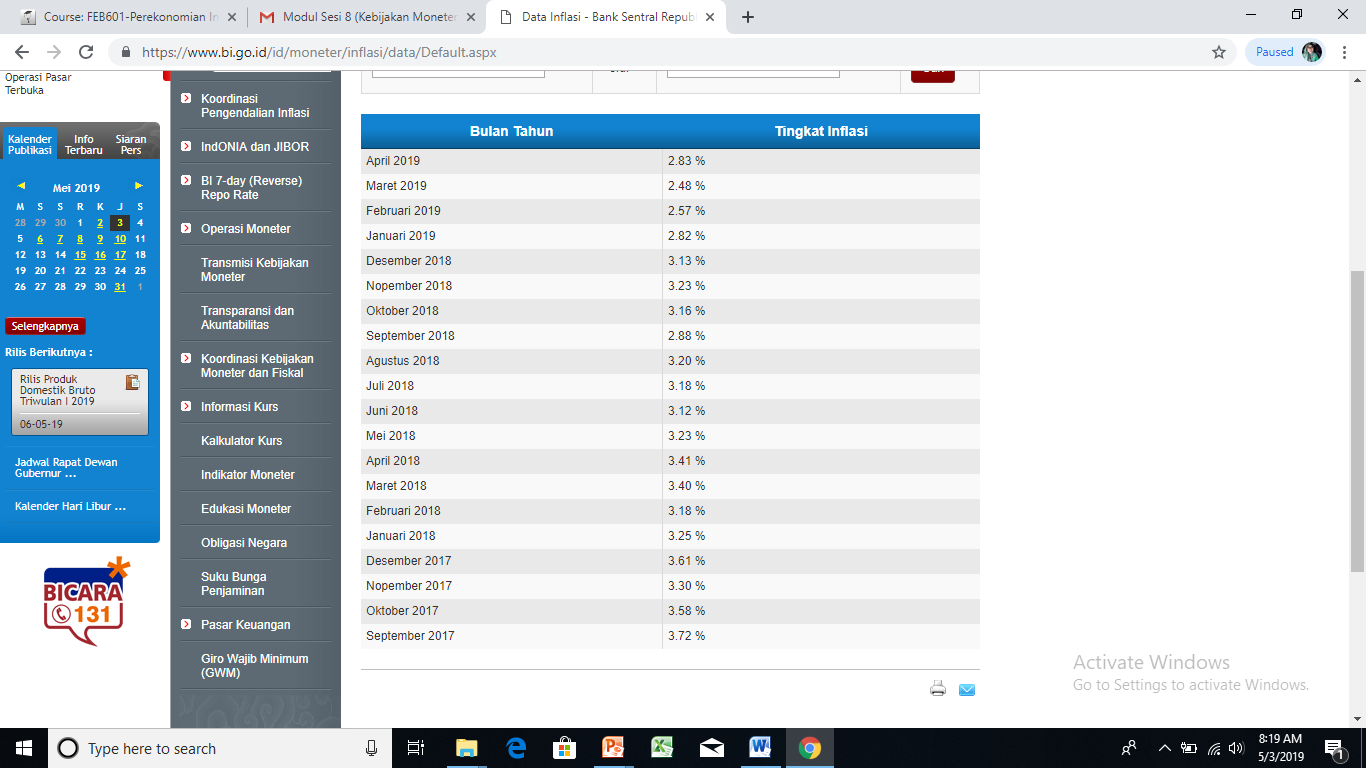 Sumber :www.bi.go id
Instrumen Kebijakan Moneter
Mempengaruhi Money Multiplier (secara kuantitatif);
Cash-Ratio
Discount-rate
Bunga Giro dan Deposito
Yang mempengaruhi Uang Inti;
Pajak Ekspor
Sertipikat Ekspor
Bea Masuk
Pajak lain
Pengeluaran Pemerintah
Bunga Kredit Bank
Efektifitas Kebijakan Moneter
Kebijakan moneter tidak efektif dalam masa depresi karena adanya “liquidity trap”, hal ini timbul karena tingkat bunga menjadi tidak elastis terhadap perubahan jumlah uang beredar.
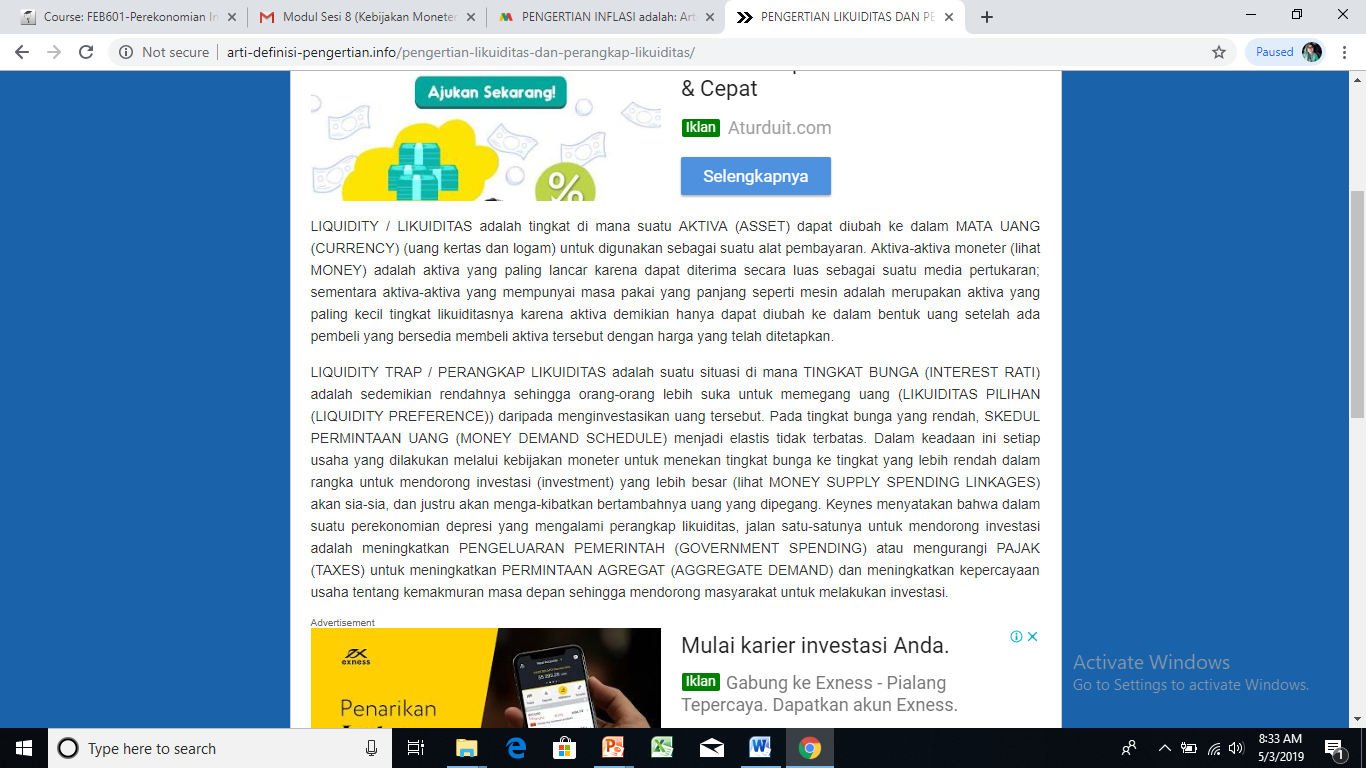 Tujuan Ekonomi Moneter Dalam Proses Pengambilan Kebijakan Suatu Negara
1. Menjaga stabilitas ekonomi
2. Menjaga stabilitas harga
3. Meningkatkan kesempatan kerja
4. Memperbaiki posisi neraca perdagangan dan 
neraca pembayaran
5. Mempertahankan iklim investasi
6. Menjaga kestabilan nilai kurs mata uang
7. Menurunkan laju inflasi
Instrumen Kebijakan Moneter
kebijakan moneter kuantitatif
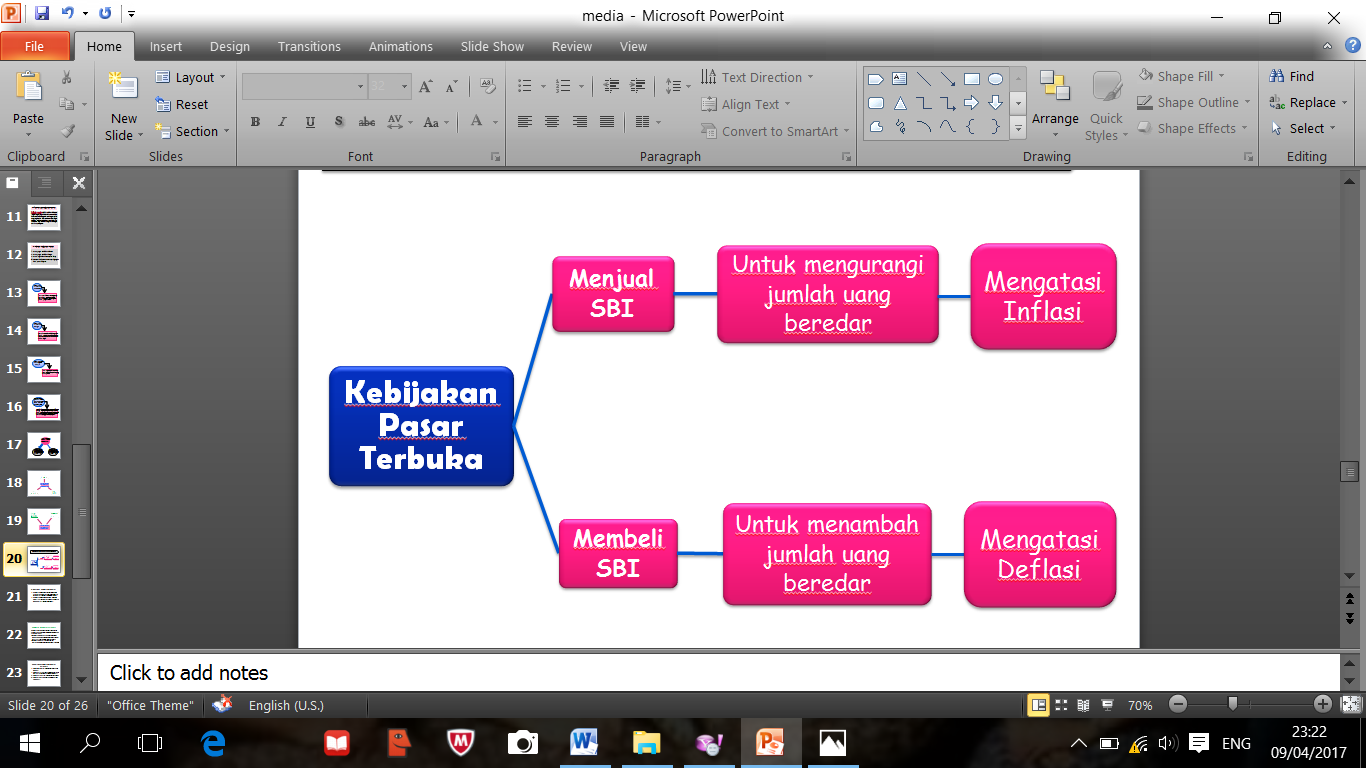 Kebijakan Pasar Terbuka (Open Market Policy)
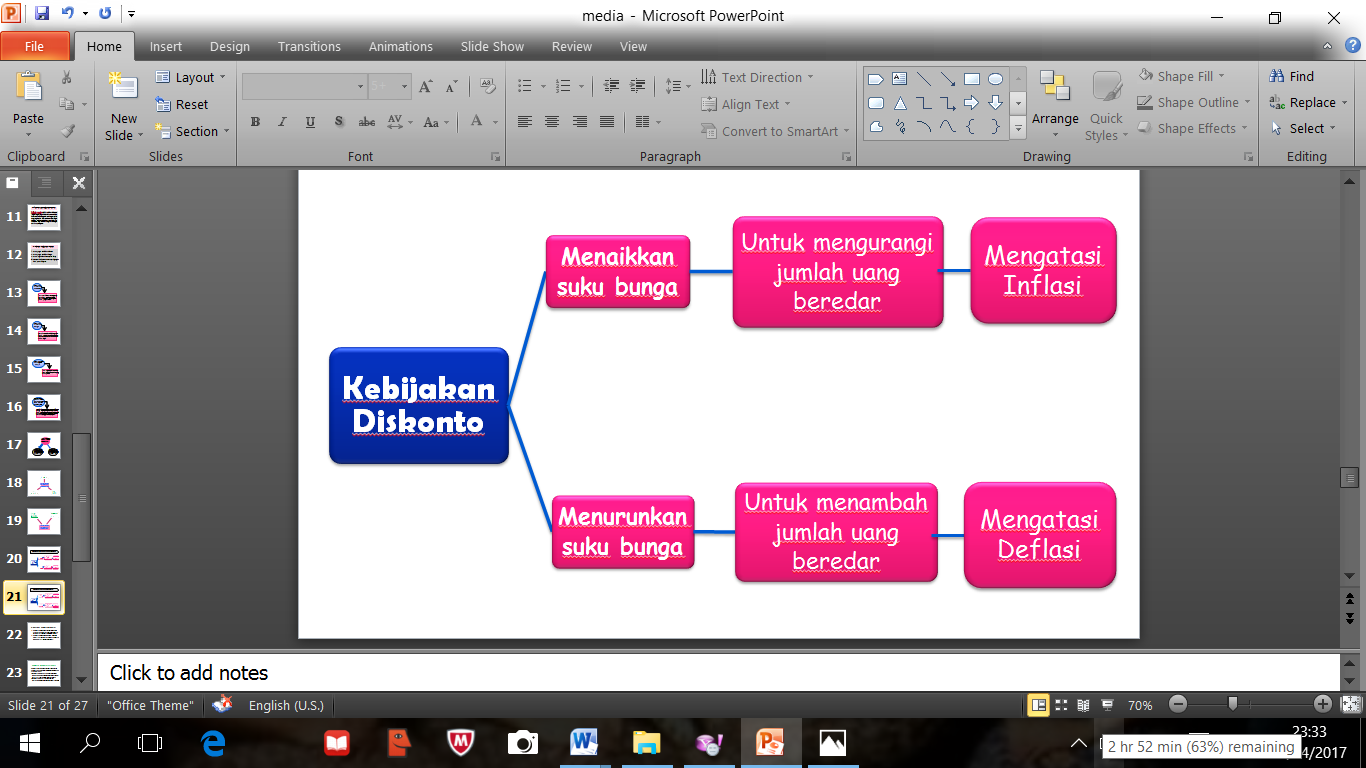 Kebijakan Diskonto (Discount Policy)
Kebijakan Cadangan Kas 
(Cash Ratio Policy)
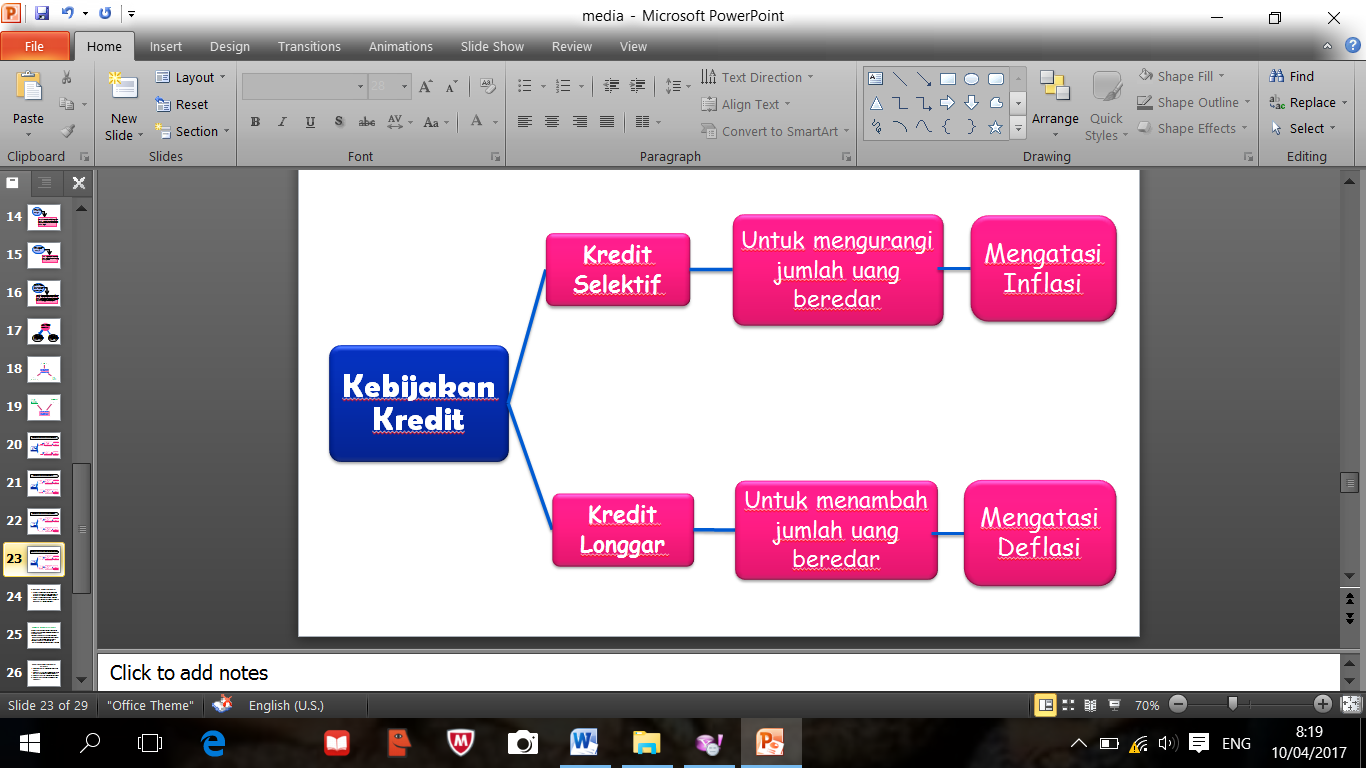 Kebijakan Kredit Selektif dan Kredit Longgar
Kebijakan Moneter 
Kualitatif
Himbauan Moral 
(Moral Persuasion)
Open Market Operations “Expansive Monetary Policy”
Meningkatkan jumlah uang beredar, dengan membeli kembali SBI/obligasi pemerintah (surat utang dr pemerintah kepada investor)
Uang beredar naik, maka suku bunga turun
Suku bunga turun, Investasi, Konsumsi, net ekspor naik.
Investasi naik, GDP riil naik, pengangguran turun
Tetapi akhirnya tingkat harga-harga naik inflasi naik; sehingga akan dilakukan kebalikannya.
Restrictive Monetary Policy“Tight Money Policy” atau kebalikan dari OPM
Menjual SBI/Obligasi di pasar, maka uang yang beredar turun
Uang turun, maka suku bunga naik
Suku bunga naik, maka Investasi, Konsumsi, net ekspor turun.
Invetasi turun, maka pengangguran meningkat, yang pada akhirnya inflasi turun.
Reserve RequirementPenetapan cadangan tunai dan giro wajib minimum
Bank komersial memiliki dua cadangan: 
Cadangan tunai  uang tunai yang disimpan di bank untuk memenuhi kewajiban bank kepada nasabah;
Giro Wajib Minimum (GWM)  merupakan rekening bank komersial di bank sentral.

GWM 5% berarti bank komersial wajib menyimpan dana di dalam rekening di bank sentral minimal 5% dari dana pihak ketiga yang dikumpulkan bank tersebut. 

Semakin tinggi cadangan, semakin sedikit dana pihak ketiga (seperti deposito) yang dapat disalurkan sebagai pinjaman dan investasi.  efek penggandaan menjadi kecil.
Selective credit control
Pengawasan agar pemberian kredit diutamakan pada sektor-sektor produktif.

Yang diawasi adalah corak pinjaman dan dan bentuk investasi yang dilakukan.

Misal pemerintah ingin mendorong perkembangan industri kecil dan menengah kreditnya bersifat lunak, baik bunganya maupun jangka waktu pengembaliannya.
Moral suasion
Bank Sentral melakukan ajakan/himbauan kepada bank umum untuk membantu pemerintah dalam melaksanakan program tertentu.
    Contoh: 
Bank umum diminta mengurangi pemberian pinjaman pada saat bank sentral menghendaki uang ketat.
Menghimbau melakukan ekspansi untuk melonggarkan uang beredar.
Keberhasilan kebijakan moneter ini sangat tergantung kepada kemauan bank umum untuk menuruti himbauan tersebut.
Jenis-jenis Kebijakan Moneter
Uang Beredar
Jumlah Uang Beredar (JUB) tidak seluruhnya ditentukan oleh Pemerintah. Perilaku bank-bank dan masyarakat umum ikut menentukan pula proses timbulnya uang beredar,.
Dua pengertian tentang uang beredar; 
Narrow money, uang kartal dan uang giral
Broad money, narrow money ditambah uang quasi
Quasi money mencakup saldo deposito berjangka dan simpanan  tabungan di bank.
Efek Jumlah Uang Beredar
Jumlah uang beredar terlalu banyak maka:- Nilai riil uang akan menurun- Nilai tukar mata uang akan melemah- Tingkat harga meningkat (inflasi)
Jumlah uang beredar terlalu sedikit maka:- Nilai tukar mata uang akan meningkat sehingga ekspor menurun dan impor meningkat- NIlai riil uang akan meningkat- Tingkat harga akan menurun (deflasi)
Uang Inti (reserve money)
Uang yang dikeluarkan oleh
Bank Sentral (Pemerintah)
Saldo Rekening Koran (Giro)
Pada Bank Sentral
+
Di Bank Umum
Milik Bank-Bank
Di Masyarakat Umum
+
Uang Kartal
Cadangan Bank
Sebagai Jaminan
Rekening Giro pada Bank
Milik Masyarakat
Jumlah Uang Beredar (JUB)
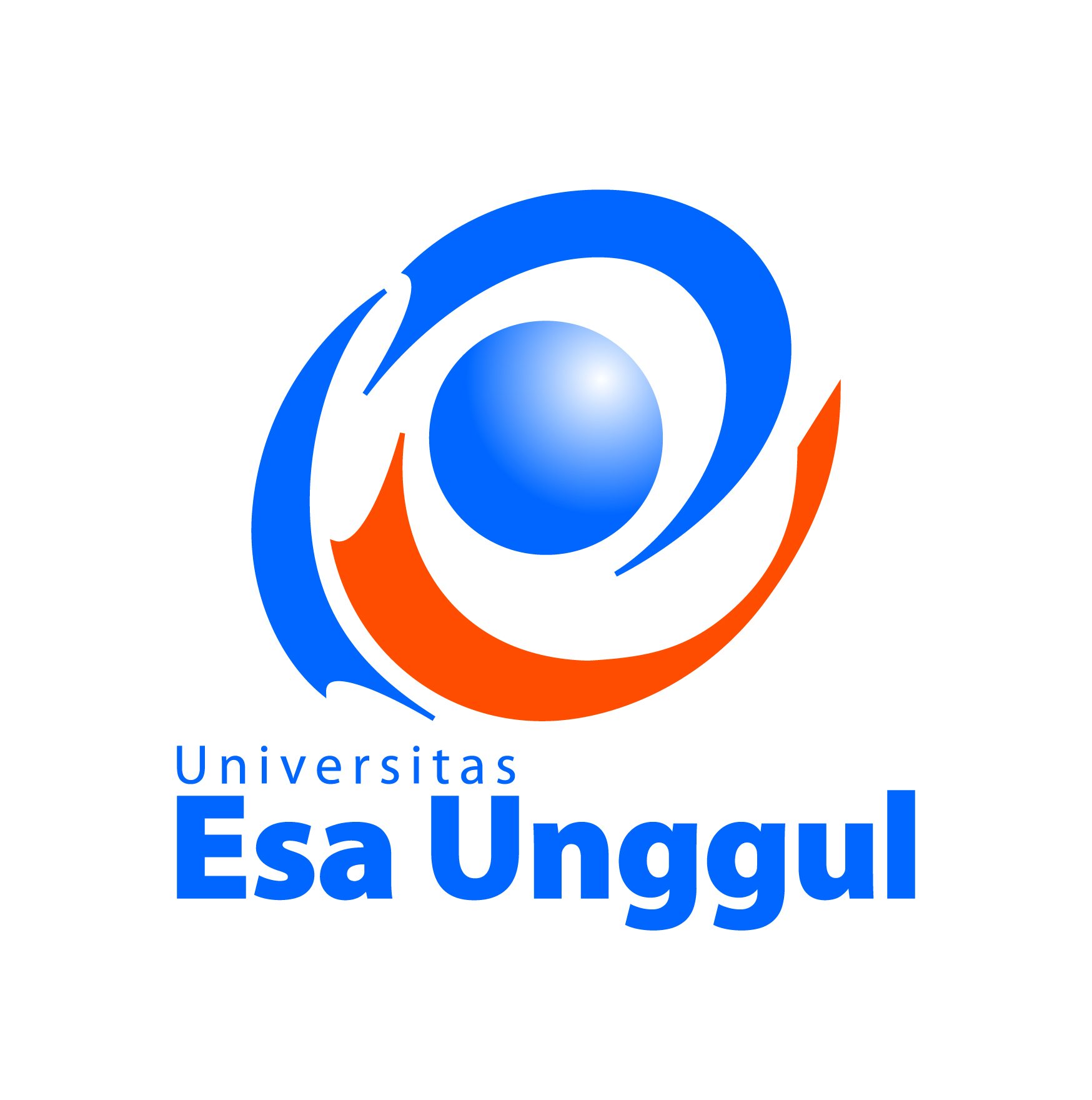 TERIMA KASIH